SSEK Indonesian Legal Consultants
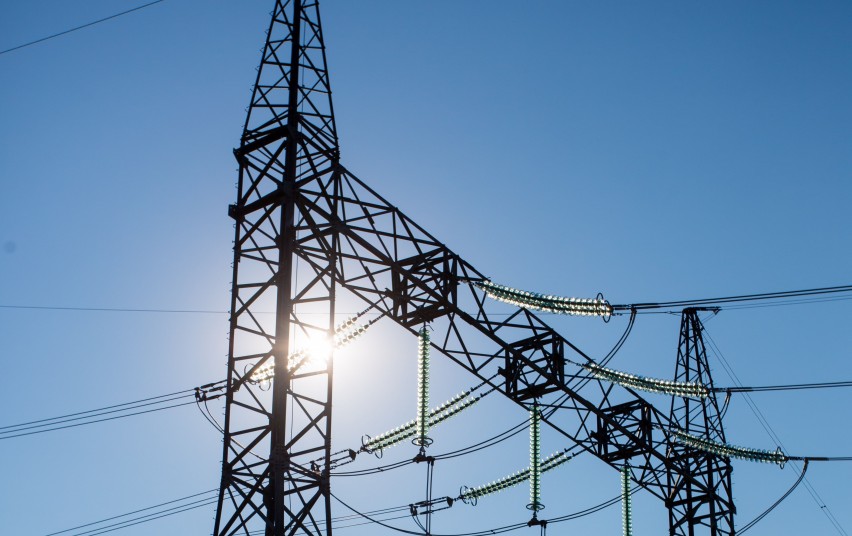 Overview of the Omnibus Law and Impact on the Electricity  Sector
Syahdan Z. Aziz 
syahdanaziz@ssek.com
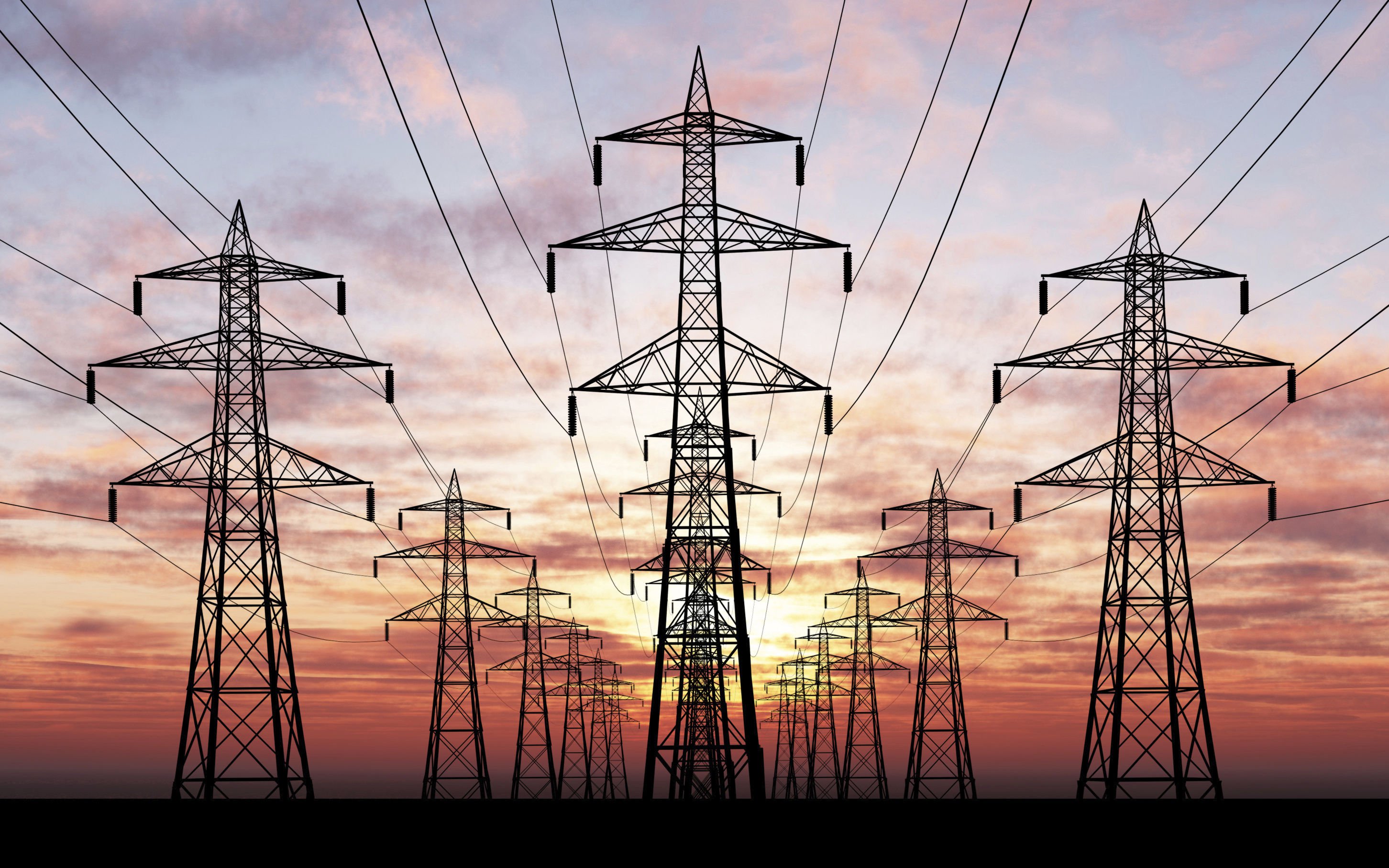 Outline
Background on the issuance of Law No. 11 of 2020 regarding Job Creation (“Omnibus Law”)
Comparing the Old and the New: 
Law No. 30 of 2009 regarding Electricity (“Electricity Law”) and the Omnibus Law
Conclusion and Notes
SSEK Indonesian Legal Consultants
2
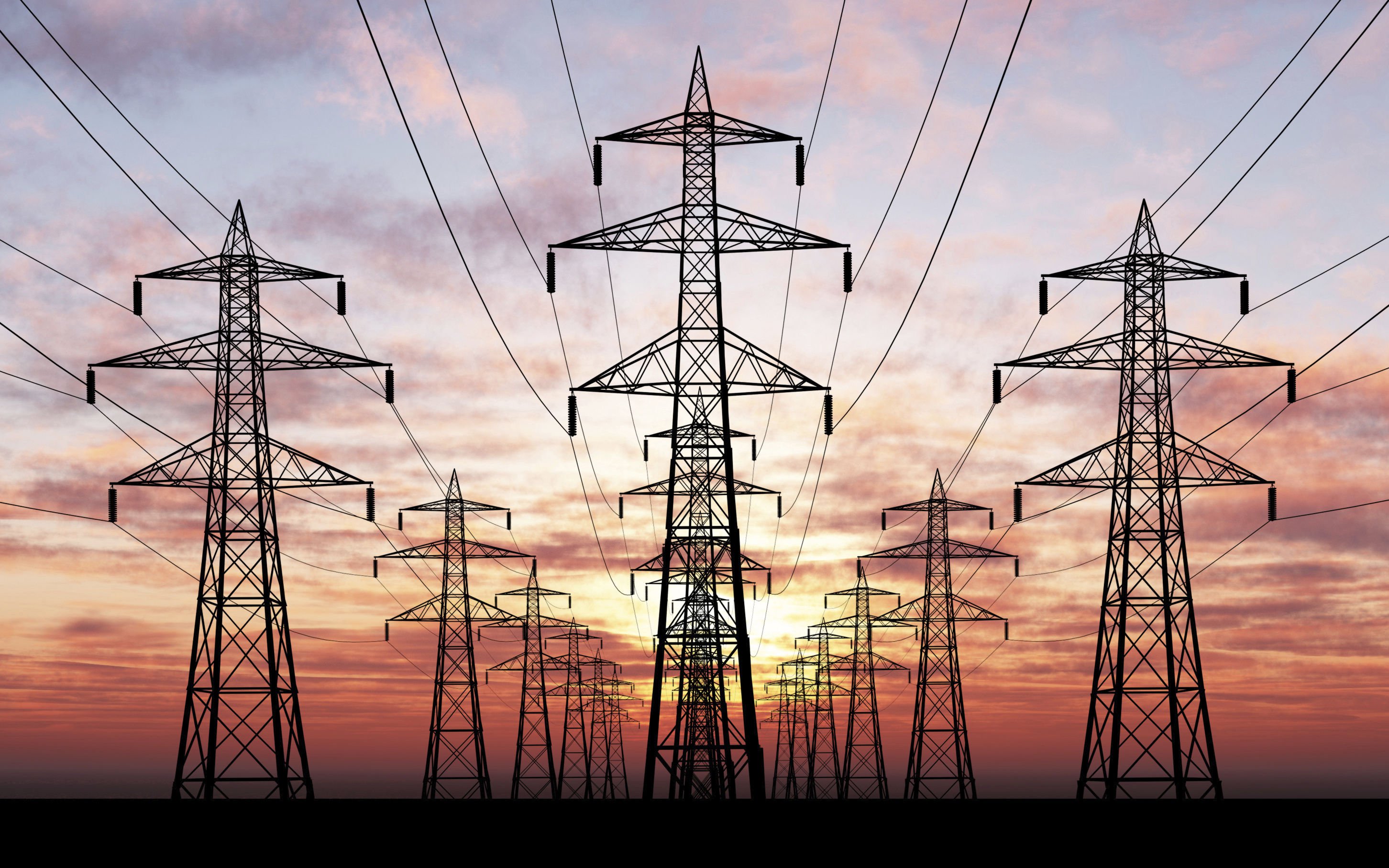 Omnibus Law Background
Urgency 
The need to create jobs for Indonesian workers in a highly competitive and globalized economy
How? 
Among others, creating strategic policies to improve the investment ecosystem and the ease of doing business
Streamlining of Business Licensing
SSEK Indonesian Legal Consultants
3
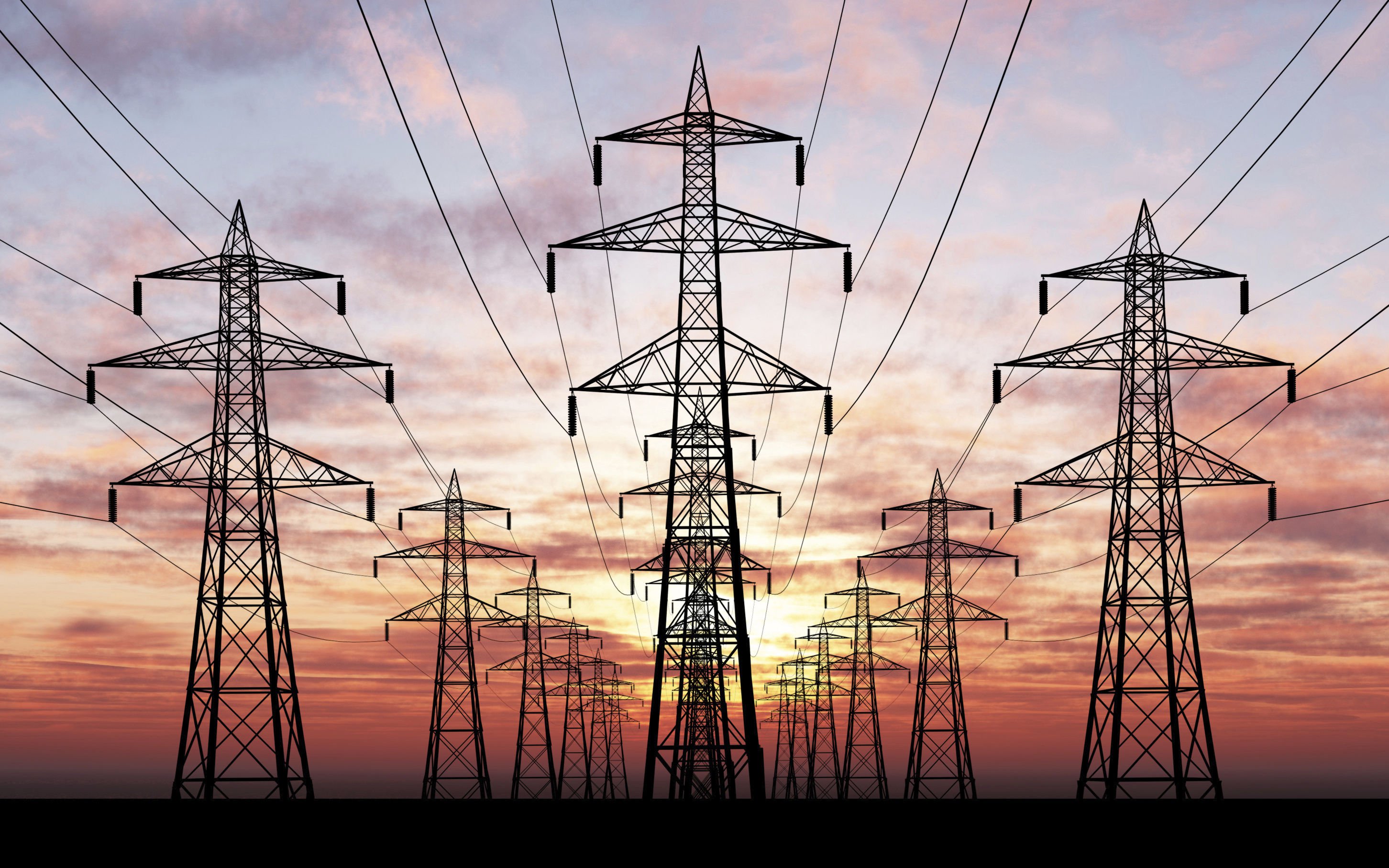 Comparing the Old and the New: Electricity Law
Changes to the Electricity Law may be divided into the following categories:

Streamlining of Business Licensing
Removal of Certain Authorities of Regional Governments
General Electricity Plan
Captive Power Plants
Work Area
Sanctions
SSEK Indonesian Legal Consultants
4
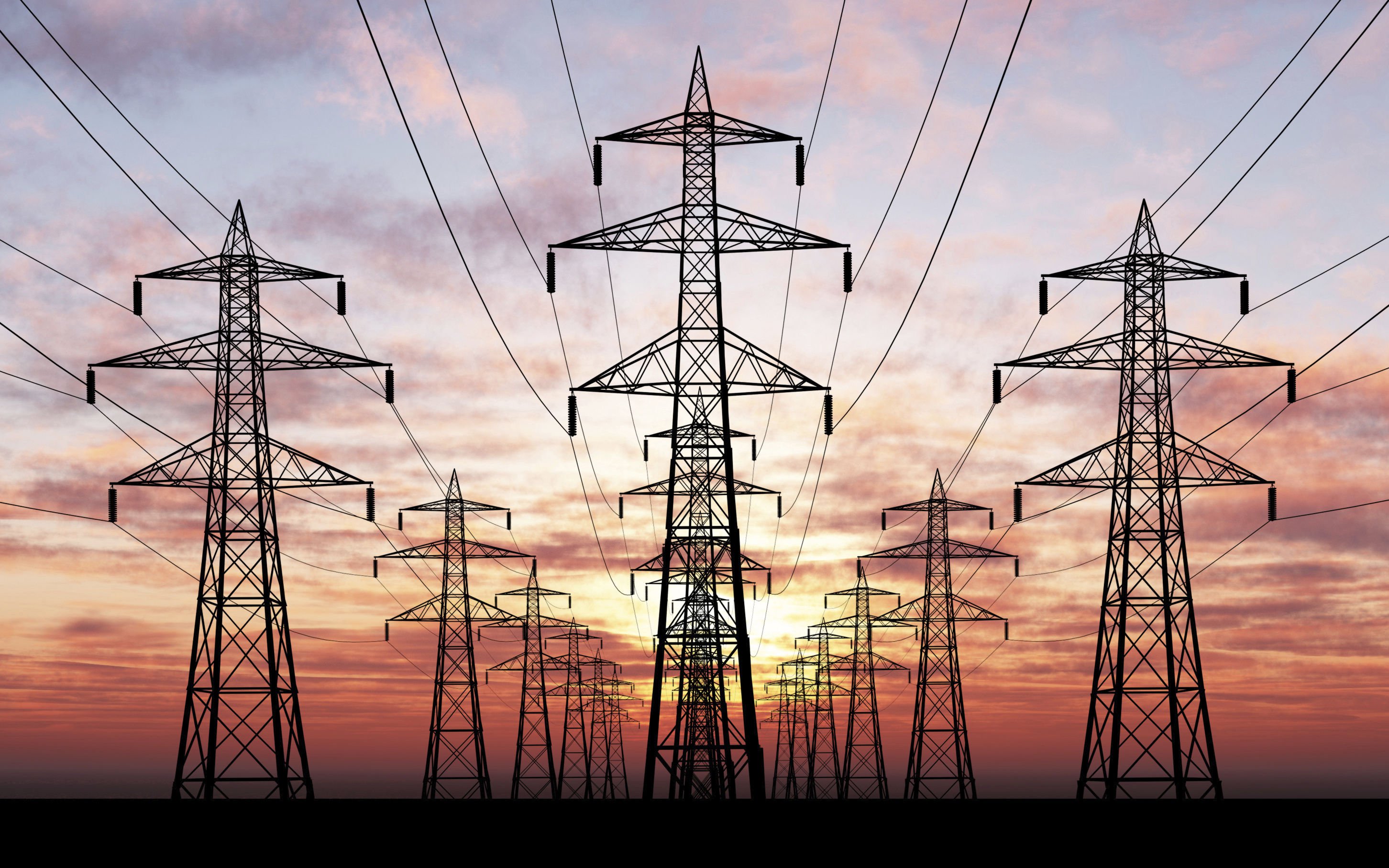 Streamlining of Business Licensing
SSEK Indonesian Legal Consultants
5
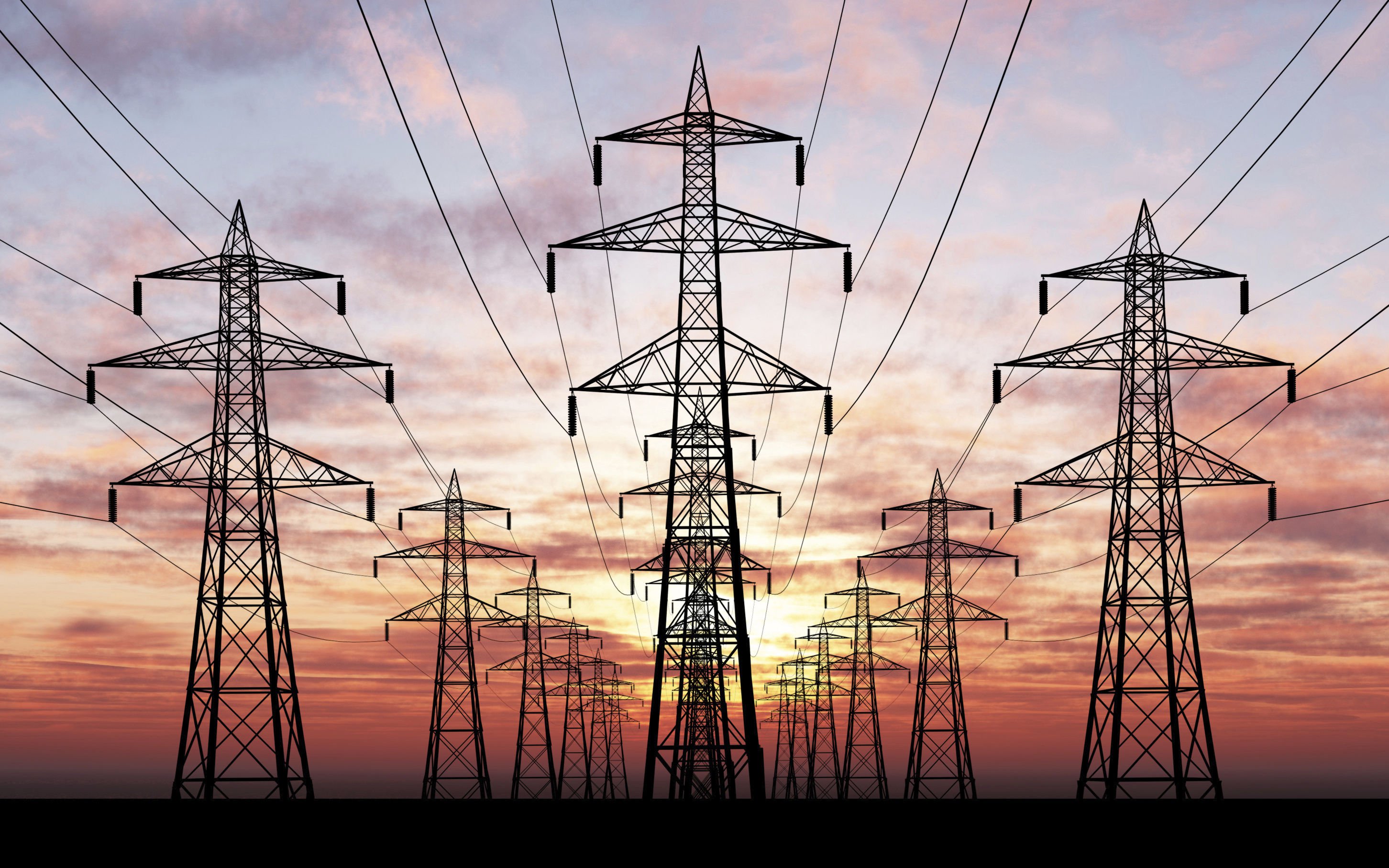 Streamlining of Business Licensing
SSEK Indonesian Legal Consultants
6
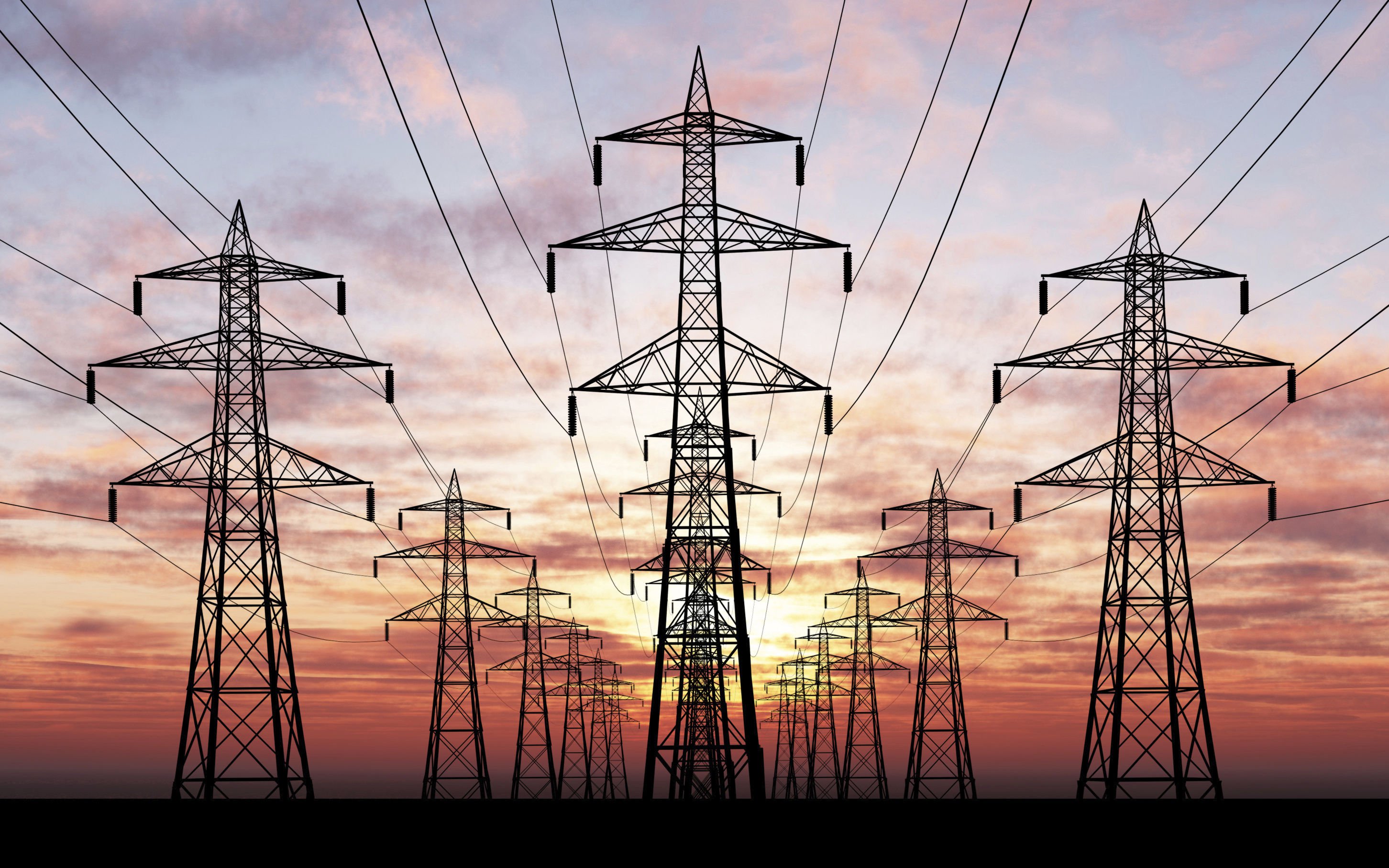 Removal of Certain Authorities of Regional Governments
SSEK Indonesian Legal Consultants
7
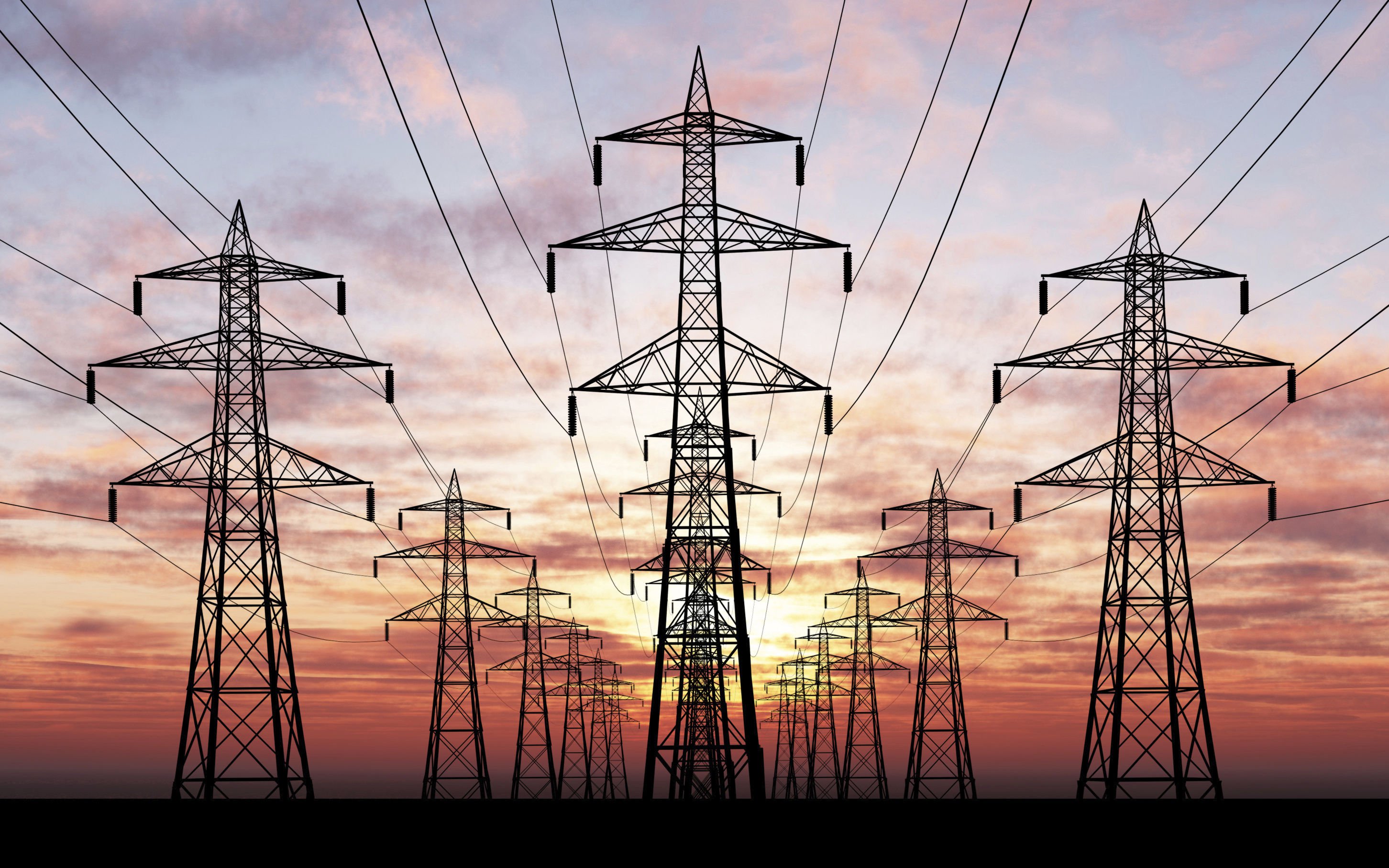 3. 	General Electricity Plan
SSEK Indonesian Legal Consultants
8
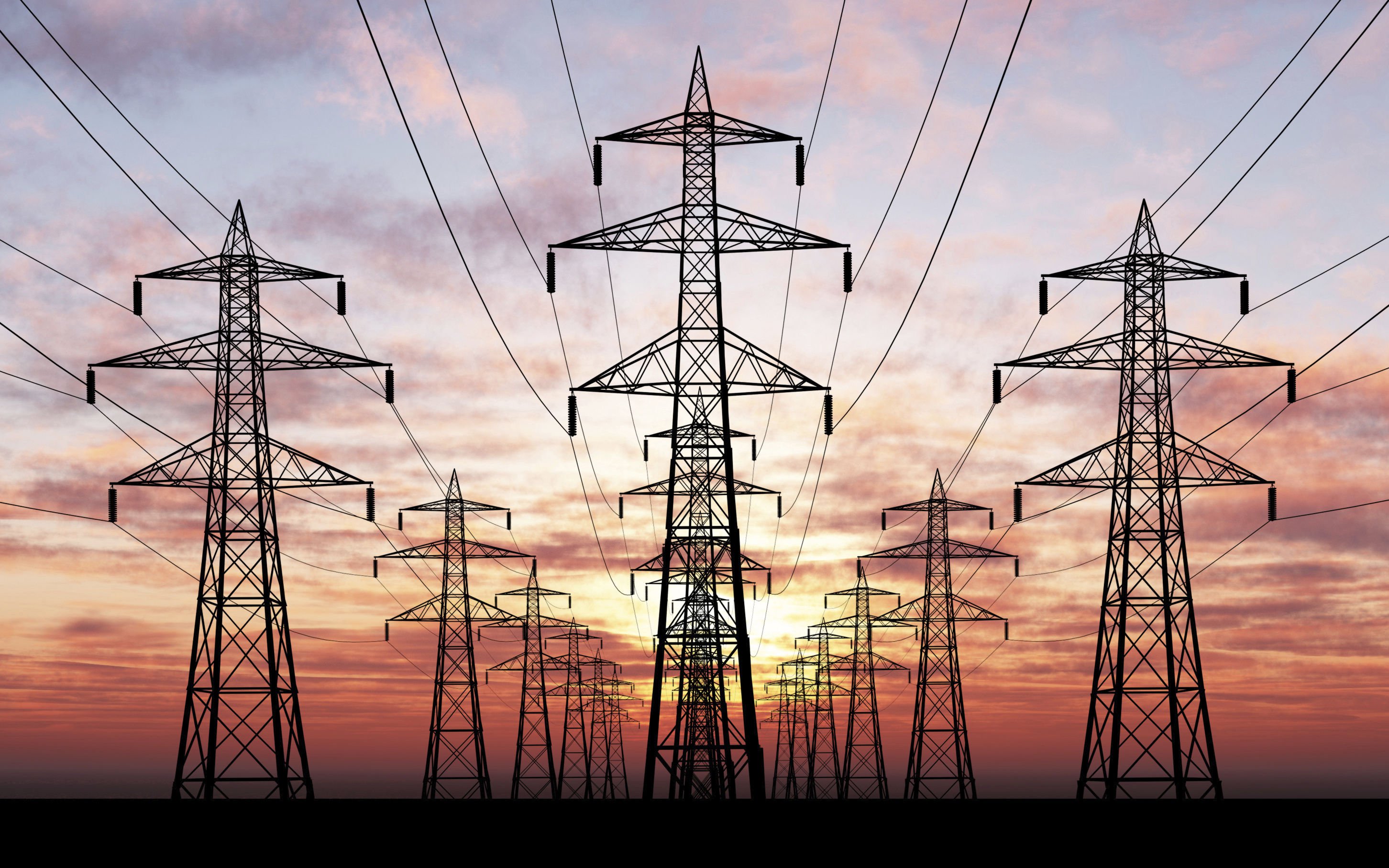 3.	General Electricity Plan
SSEK Indonesian Legal Consultants
9
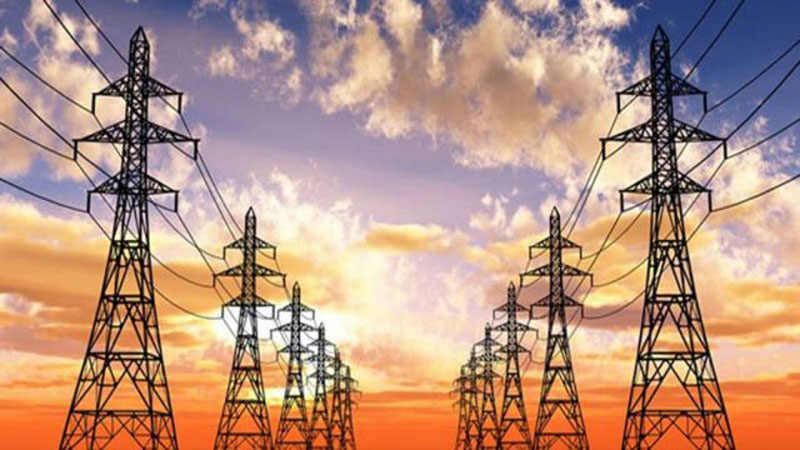 Captive Power Plants
SSEK Indonesian Legal Consultants
10
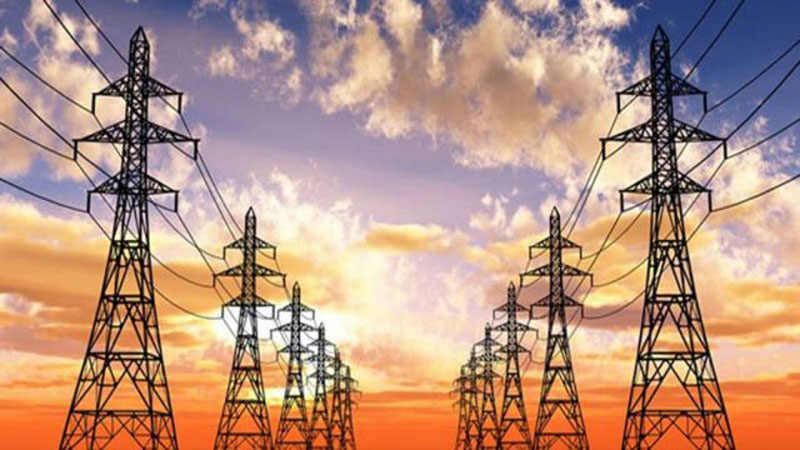 Work Area
SSEK Indonesian Legal Consultants
11
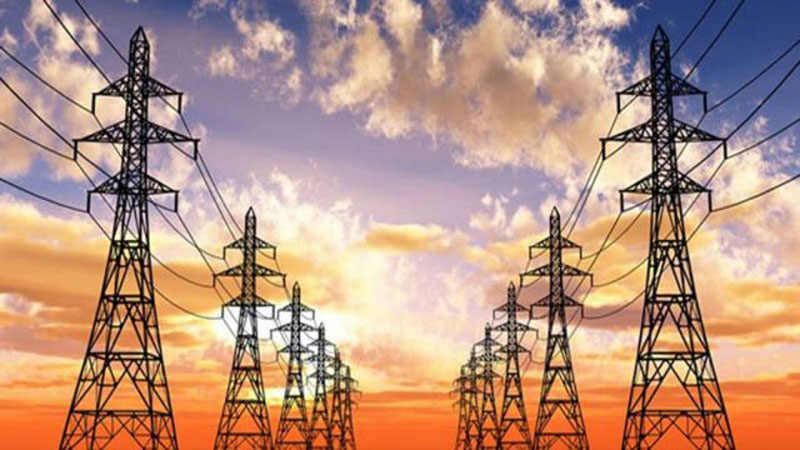 Sanctions
SSEK Indonesian Legal Consultants
12
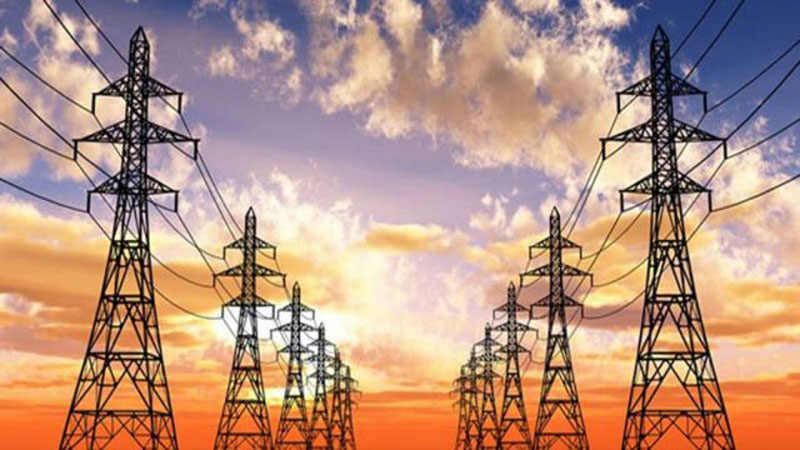 Sanctions
SSEK Indonesian Legal Consultants
13
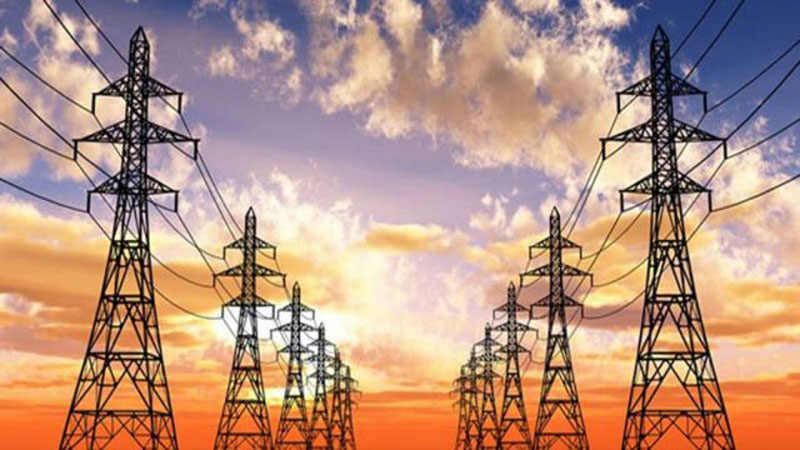 Sanctions
SSEK Indonesian Legal Consultants
14
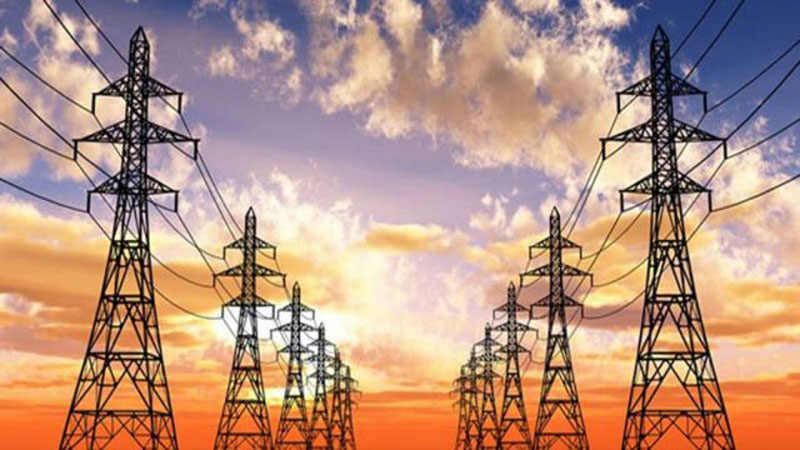 Conclusion and Notes
The changes are mostly in streamlining of business licenses and affirmation of government authorities.

Implementing regulation(s) shall be monitored to see:
Delineation and process of obtaining the Business Licensing. We suspect Licensing will be issued through the Online Single Submission (OSS) system currently in place.
Limitations or prohibitions for captive power plants. It is still unclear whether the government will allow, or under what circumstances, the transmission of electricity to affiliates.
SSEK Indonesian Legal Consultants
15
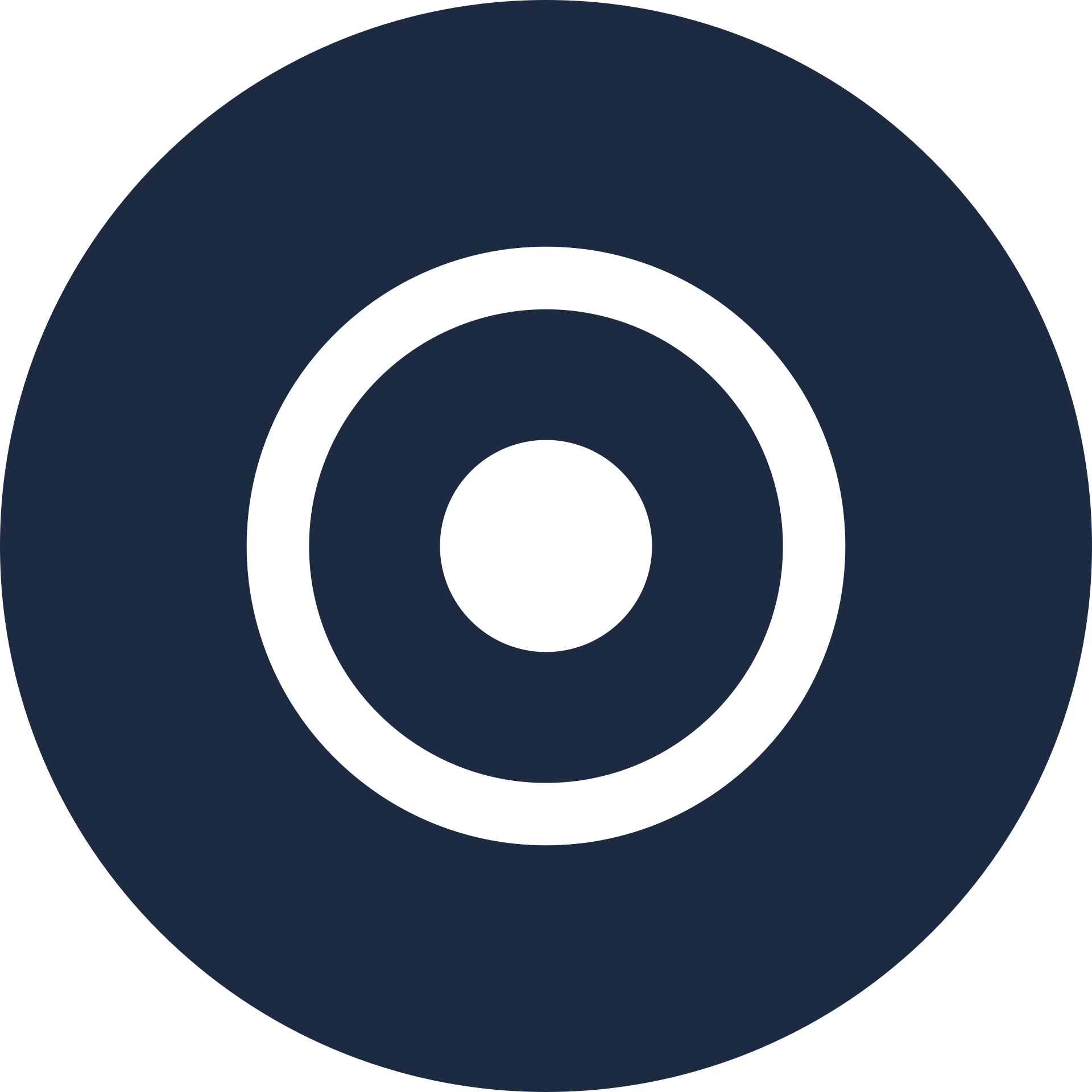 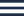 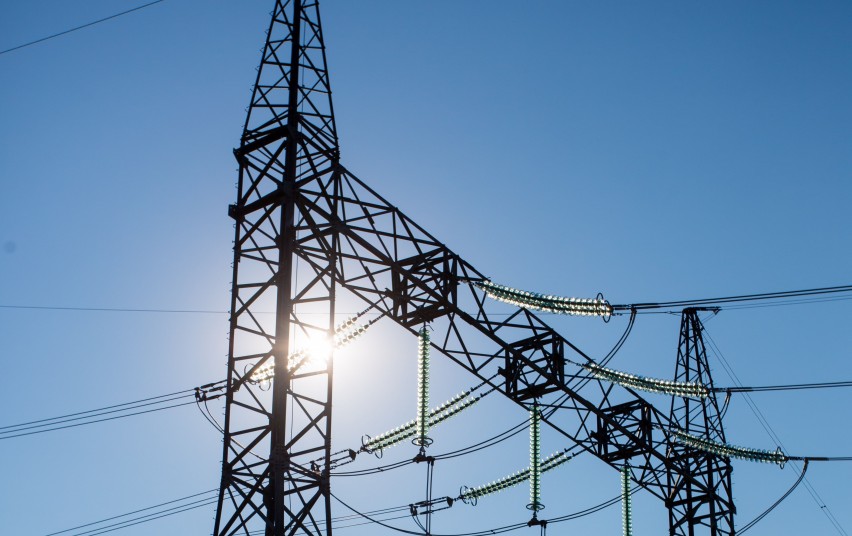 Mayapada Tower I - 14th Fl.
Jl. Jend. Sudirman No. 28
Jakarta Selatan - 12920
Keep 
in touch
Mailing Address
Email Address
ssek@ssek.com
SSEK Indonesian Legal Consultants
Phone Number
+62 21 5212038